Property of Subtle Insight Entertainment
04/02/2019
Allow me to introduce myself
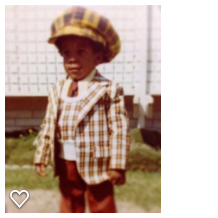 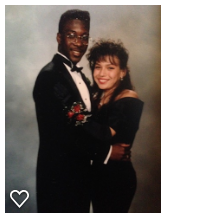 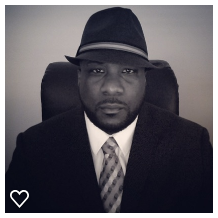 70’s
90’s
2000’s
Property of Subtle Insight Entertainment
04/02/2019
My Family
Property of Subtle Insight Entertainment
04/02/2019
The High School Years
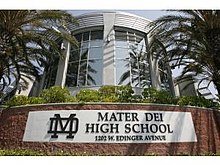 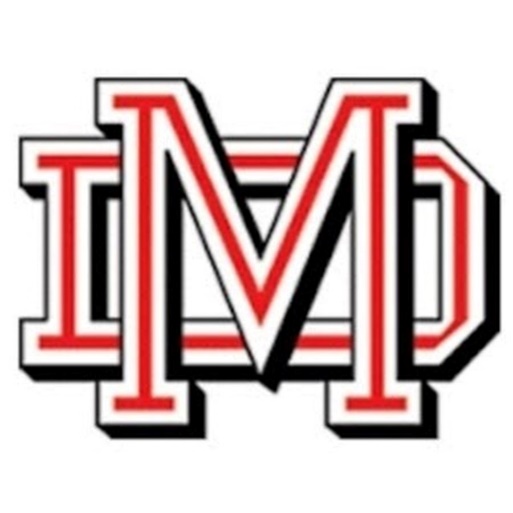 Property of Subtle Insight Entertainment
04/02/2019
The High School Years
Things I Liked
Things I Struggled With
Sports
Theater
English
Friendships/Support
Insight/Perspective
Cliques
Math
Popularity
Leading
Path to Success
Property of Subtle Insight Entertainment
04/02/2019
High School Jobs
THD Janitorial Services
Family business
Accommodating schedule
Pay was inconsistent
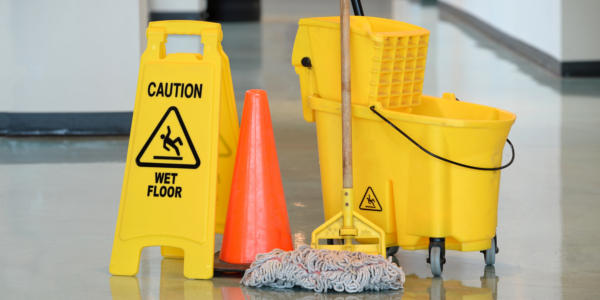 Property of Subtle Insight Entertainment
04/02/2019
Life After High School
Moved to Atlanta
Worked at a pharmacy
Moved back to Los Angeles 
Auditioned for New York Film Academy
Worked as a songwriter
Worked for Strange Fruit Films
Began managing artist
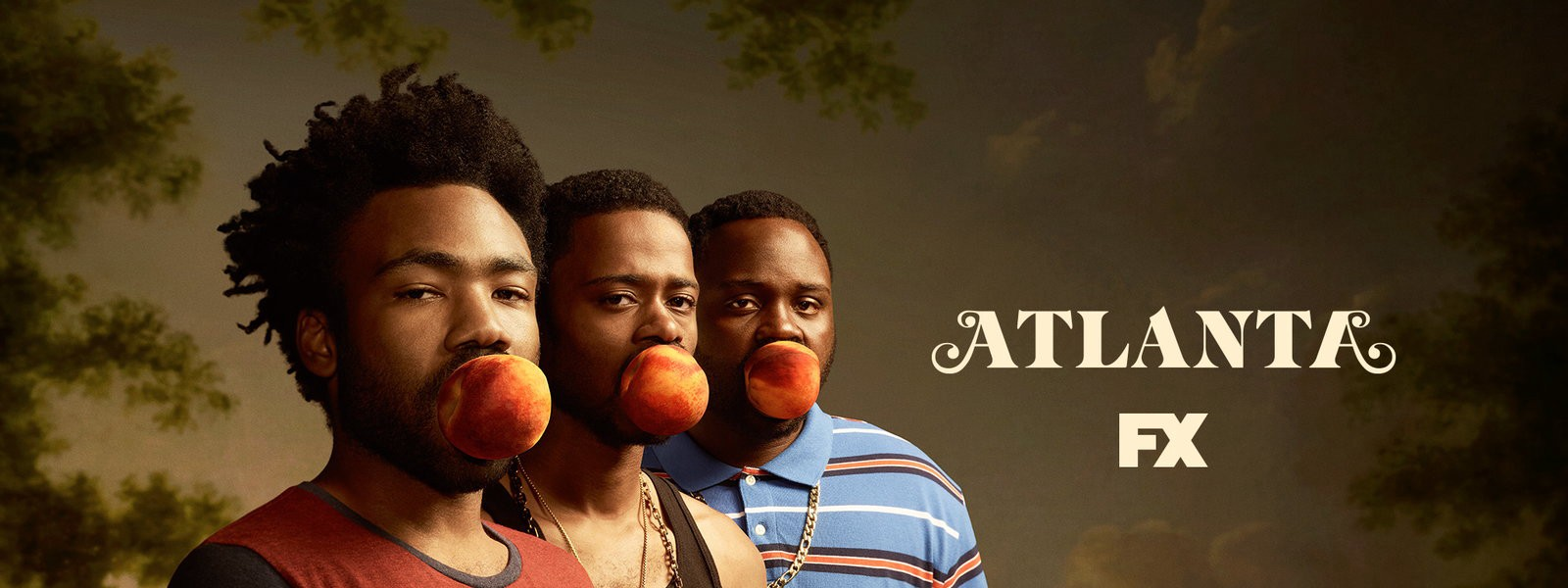 Property of Subtle Insight Entertainment
04/02/2019
Boys Became Men
Property of Subtle Insight Entertainment
04/02/2019
Life Defining Moment
Property of Subtle Insight Entertainment
04/02/2019
My Career Path
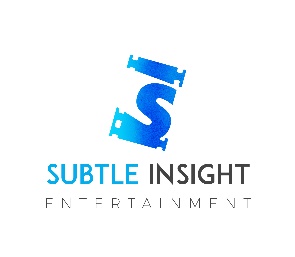 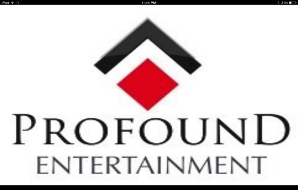 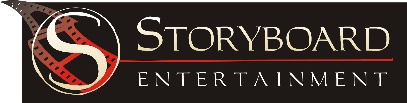 Property of Subtle Insight Entertainment
04/02/2019
Subtle Insight Entertainment
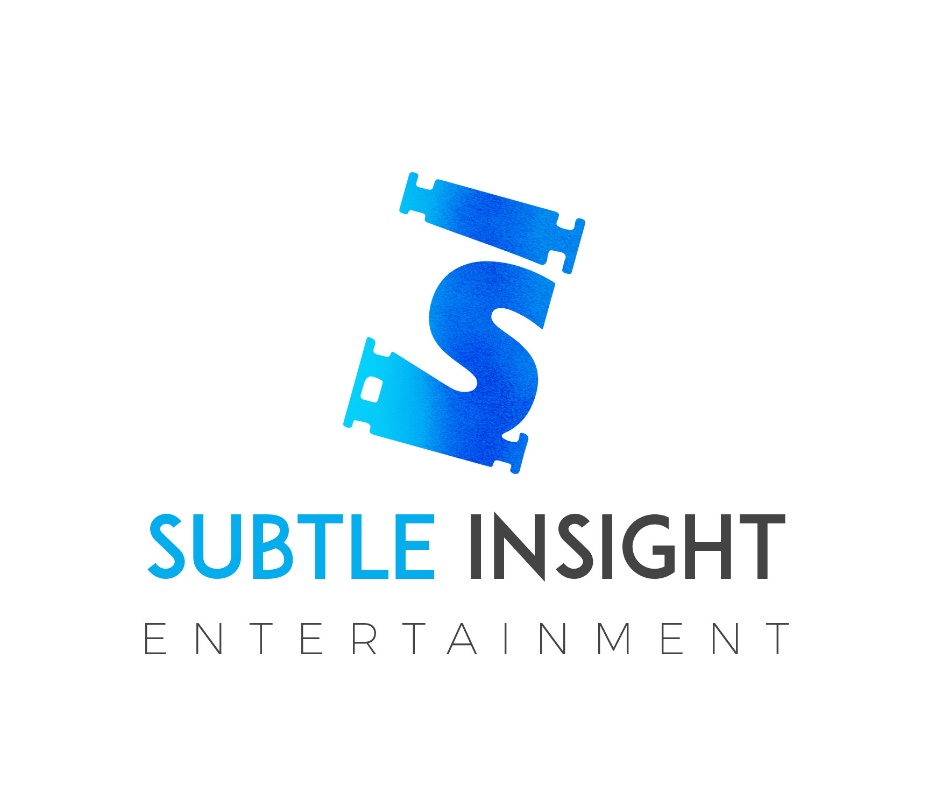 Entertainment company specializing in
Feature/Short Films
Stage Plays
Commercials
Scriptwriting
Artist Management
Property of Subtle Insight Entertainment
04/02/2019
My Career Path
Challenges
Successes
Emerging from my cousin’s shadow
Proving my talent to non believers
Pride of wanting to do things on my own
Procrastination
Learned to 
Trust in my talent
Be patient
Be true to myself
Trust in the process
Ask for help
Property of Subtle Insight Entertainment
04/02/2019
My First Solo Project
Property of Subtle Insight Entertainment
04/02/2019
More Than Just Work
I am a family man
Los Angeles Rams season ticket holder
Leadership/Mentorship
Giving back to others
Traveling
Property of Subtle Insight Entertainment
04/02/2019
Do It All Over Again?
If I could go back and talk to my high school self, I would say?
Give maximum effort in everything you do, because work ethic is learned not inherited
Treat everyone with respect because the person you look down upon may be the same person you ask to help you up when you fall
Don’t just sit in class, be present
Understand that most people want the best for you, and those who don’t will tell you by their actions, not their words
Humility goes a long way
Property of Subtle Insight Entertainment
04/02/2019
What Are You
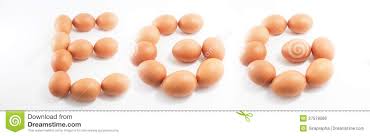 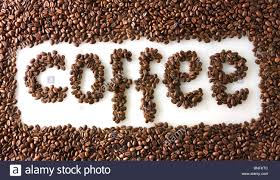 Property of Subtle Insight Entertainment
04/02/2019
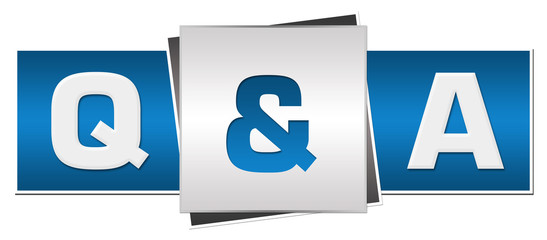 Property of Subtle Insight Entertainment